مهمة- نُفكر بشكل علمي الجزء 2!!
1
3
2
حسب رأيكم هل يمكن أن تستمر الحياة على الكرة الأرضية بدونه؟؟
ماذا يمكن أن نطرح أسئلة عن الموضوع؟؟
هل تذكرون ما هي مركبات البيئة الجامدة التي تؤثر على تنوع الأنواع؟؟
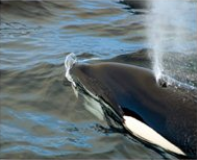 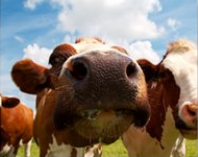 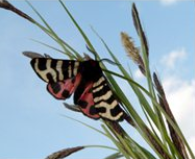 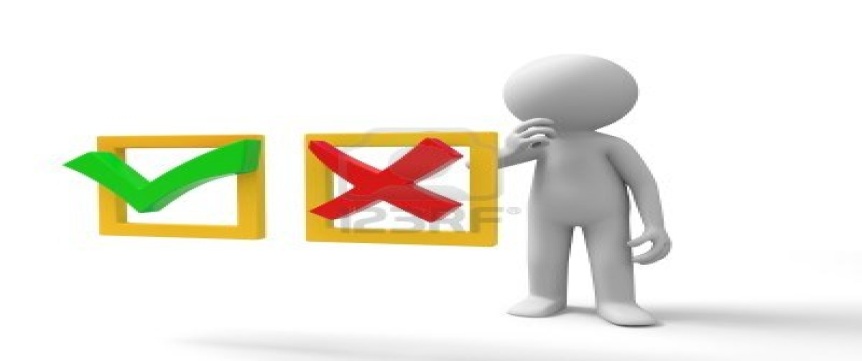 1
مركبات البيئة الجامدة وتأثيرها على تنوع الأنواع!!!
مركب البيئة الهواء
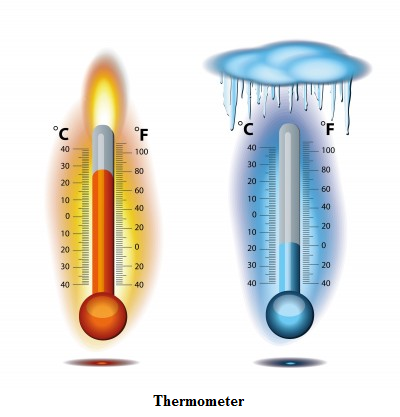 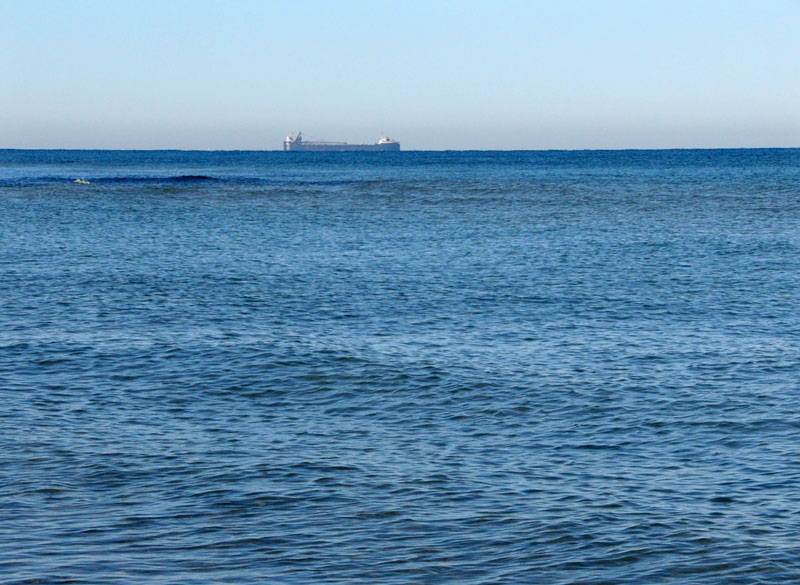 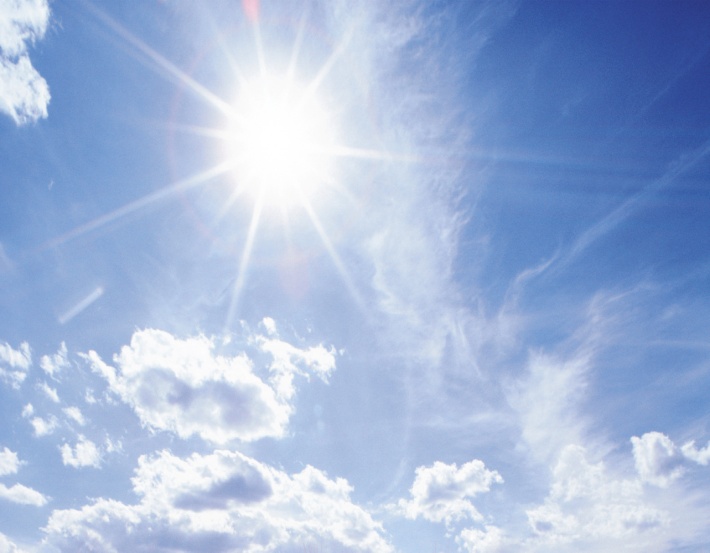 الهواء
2
مهمة- نُفكر بشكل علمي الجزء 2!!
1
3
2
حسب رأيكم هل يمكن أن تستمر الحياة على الكرة الأرضية بدونه؟؟
ماذا يمكن أن نطرح أسئلة عن الموضوع؟؟
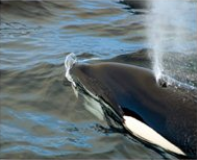 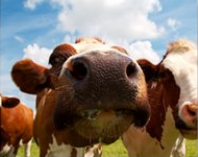 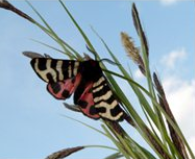 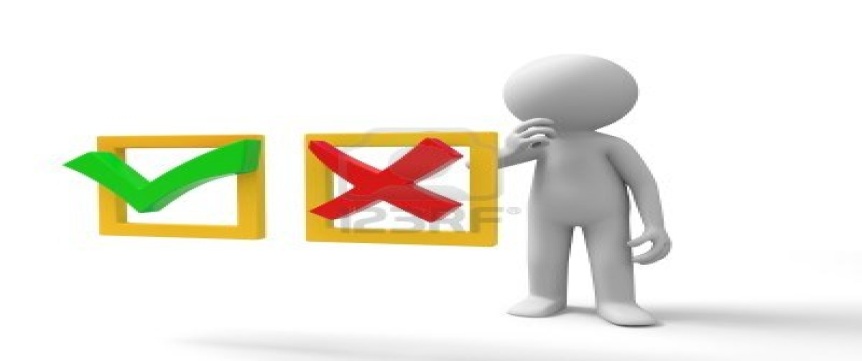 3